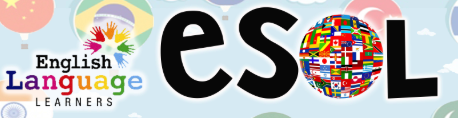 ESOL Parent Communication
What is ESOL? 
How do you qualify for ESOL?
What are the ESOL program models?
What is the role of the ESOL teacher? What does my child do in ESOL? 
How do I know when my child is proficient in English? What is  the ACCESS test?
What are the Language Proficiency Levels? 
How can I help my child be successful at school?
Who are my ESOL contacts?
English Language Learning is an educational program for students who…
Speak or are exposed to more than one language.
Need support in understanding English used in the classroom and by peers.
What is ESOL?
English for
Speakers of
Other
Languages

What does ELL 
Stand for?
English
Language
Learners
What does the W-APT /Screener measure? It is used to measure the English language proficiency of students.  It allows us to determine if a child needs English language instructional services, and if so, at what level. The tests were developed by the WIDA Consortium.
How does my child qualify for ESOL?
At registration, if the home language survey indicates that a language other than English is spoken in the home, the ESOL teacher will administer the W-APT (WIDA ACCESS Placement Test for Kindergarten) or WIDA Screener (1st-12th graders).
ESOL Models
Scheduled Class-Students are scheduled a class time with the ESOL teacher either in the classroom or the EL teachers' room.
Sheltered content-Students are taught the academic content directly through the EL teacher.
Consult-The ESOL teacher consults with the special education teacher to support the student.
What are the ESOL program segments?
Kindergarten-3rd Grade students are served for 45 minutes daily.
4th-8th Grade students are served for 50 minutes daily.
9th-12th Grade students are served one block minimum per year.
What happens in your child’s ESOL class?
Extended time for students to process information
Emphasis in vocabulary with visuals, reading & writing instruction.
Use of SIOP strategies & other instructional strategies. 
ESOL Supplemental resources (Lexia, visuals, translation devices, tutoring)
What is the role of the ESOL teacher?
Provides language support through academic content.
Addresses 4ESOL domains- Reading, Writing, Listening, and Speaking.
Supports students in meeting Georgia standards.
What is the ACCESS test?
Accessing Comprehension and Communication in English State-to-State.
It assesses reading, writing, listening, and speaking.
Computer / paper based (1st-12th) Paper based (K)
Must score a 4.7 or above on a 6.0 point scale to exit ESOL.
How do I know when my child is proficient in English? 
All ESOL students (grades K-12 & waived) are required to take the ACCESS test yearly. (testing window: January-March)
Parents will be given test results in May. 
The results explain your child’s English proficiency level.
What are the English Language Proficiency Levels?
   
   Stage 1: Entering
   Stage 2: Beginning
   Stage 3: Developing
   Stage 4: Expanding
   Stage 5: Bridging
   Stage 6: Reaching
Explanation of ACCESS Student Score Report.
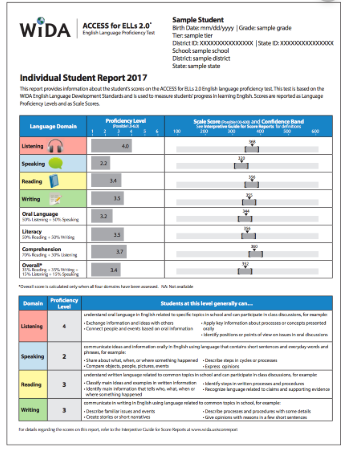 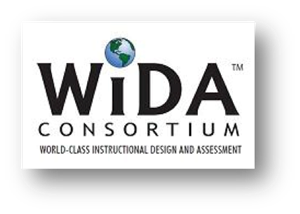 Communicate with your child’s teacher
Help with homework
Ask questions

Resources
RTT
Talking Points
Canvas
Lexia
MyOn
Visit our ESOL webpage for more: ESOL Website
How can I help my child meet the challenging state academic standards?
Teach your child to read, write, listen, & speak in your home language.
Read to and with your child.
Come to school conferences & functions.
Go to the public library.
Who are my ESOL contacts?
Ashley Anderson Director of Curriculum  Services 
Jessica Wilson  Lead ESOL Teacher
Local School ESOL teachers
Talking Points
Why Talking Points?
Talking Points is a free resource for teachers and parents.  
It can be used on your computer or as an app on your smart phone.
Teachers create a login & password. Parents get texts on their phone or can get the Talking Points App.
Teachers add their student’s name and parent’s cell phone number and home language.
Teachers can communicate with their parents by typing a message in English and sending it to their parents.
When the parents receive the teacher’s message, it will be translated in their home/native language. 
The parent can respond to the teacher by typing a message in their home/native language and sending it back to their teacher.
The teacher will receive the parent’s return response in English.
SayHi is a voice translator app
SayHi app
Google Translate
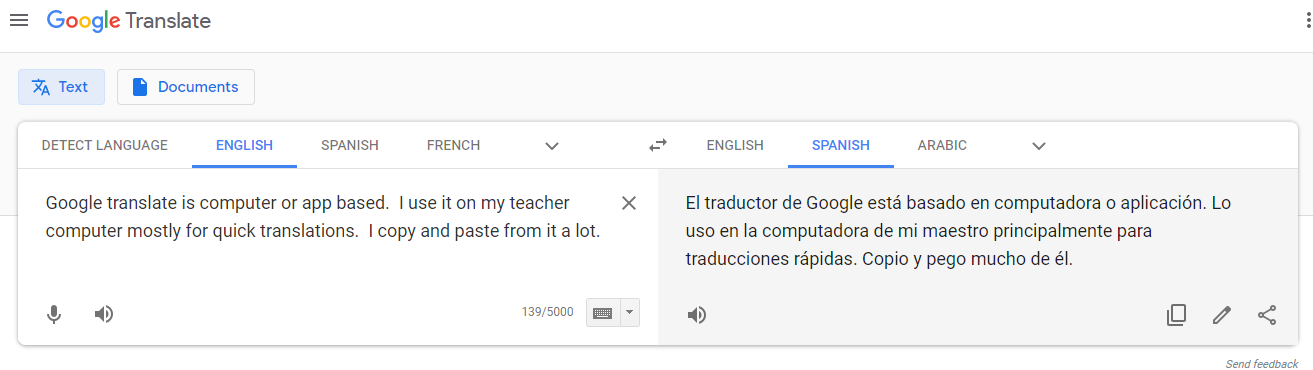 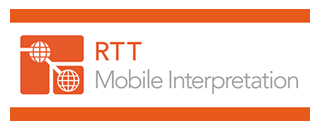 RTT Translation Services/ELSA Lite
ELSA lite is a live interpretation solution that provides immediate communication in 180 languages. ELSA gives us the freedom to communicate with Non-English speakers via cell phone or land line.
Immersive Reader on Canvas
Immersive Reader will allow text-to-speech and make text more consumable inside Canvas by offering it in different sizes and colors." Immersive Reader demonstrably improves reading comprehension through tools that read text out loud, break it into syllables, and increase spacing between lines and letters, offer a picture dictionary for words, and translate text.
Visit Microsoft Immersive Reader website
ESOL Testing
We give 2 tests throughout the year. 
 W-APT:  This is a placement test for students entering our school that speak more than one language. It tests skills in listening, speaking, reading and writing English. These test scores help us decide whether the student needs ESL services.
 ACCESS: This test measures English language growth in listening, speaking, reading, and writing. It is given to all ESL students in February. We receive and send home score reports in May. We use the ACCESS to help decide ESL services.
What is the purpose and use of the ACCESS test?